十條大願    悟見講
佛有三不渡：無緣、無信、無願
求道立愿文
虔心跪在 明明上帝蓮下，今天願求，發一大道，性理真傳，求道以後，誠心抱守，實心懺悔（坤道：實心修煉）；
如有：虛心假意，退縮不前，欺師滅祖，藐視前人，不遵佛規，洩漏天機，匿道不現，不量力而為者（坤道：不誠心修煉者），願受天譴雷誅。
十條大願    悟見講
一、誠心抱守
濟公老師説
㈠時時刻刻保持虔誠的心。十條大愿的第一條是什麼？誠心抱守，徒兒們有沒有守住呢？
㈡第一條 的誠心抱守是守住道，守住你這顆善心，守住你這顆誠心，守住你清靜的念頭，再來才能夠實心修煉、懺悔。
十條大願    悟見講
㈢誠才能敬、能信
你有了這個敬，才有辦法真正腳踏實地去做，然後才會產生信心，才不致虛心假意，才不會退縮不前，是不是？所以誠、敬、信﹒等於是讓你們守住十條大愿的最佳信條。
㈣三天主考慈訓
一嘆修道不誠心           糊糊塗塗混光陰洪誓大愿隨口立                 試問誰人照愿行
空口立愿不去了                欺人欺天欺鬼神望諸弟妹自問心                    難道不怕罪擔身
十條大願    悟見講
二、(乾道) 實心懺悔 (坤道) 實心修煉
㈠乾道
濟公老師説
為何要懺悔？因為容易犯錯，脾氣毛病多， 酒色財氣都有，故要用真心去懺悔。
㈡坤道
何名五漏？一漏不能為身主；二漏不能為家主；三漏不能為人主；四漏不能為物主；五漏不能為聖主，是名女人五漏之體。
十條大願    悟見講
濟公老師説
會成為坤道女流之輩，就是少修五百年，而乾道，雖多修五百年，但是心浮氣燥，容易犯錯, 所以要懺悔．
一位坤道，要符合三從四德，好好修這個心、多讀些書，懂一些人情世故的道理。
十條大願    悟見講
㈢月慧師母説
以前的坤道是不出來的，都在家裡做家務事、綁小腳，不像妳們現在到 處跑。時機不同了，要知道，現在諸天仙佛、萬仙菩薩倒裝降世，都轉 成坤道身，因此，不要小看自己。
㈣三天主考慈訓
二嘆修道不懺悔               粧飾遮掩自相欺自己有過不肯改                開言盡談人是非
常言來說是非者              其人定然好是非望諸弟妹要責己              過勿憚改聖賢希
十條大願    悟見講
三、不可虛心假意
㈠濟公老師説：不真的心叫做虛心假意。
㈡三天主考慈訓
三嘆修道不實踐               虛心假意欺上天陽奉陰違用假面                   口是心非弄巧言
沽名釣譽圖體面         真功實善即不談望諸弟妹胡不參                   君子慎獨為那般
暗室虧心神目電           人間私語如雷般 何況神道佛仙鑑                 難道不怕遭天譴
十條大願    悟見講
四、不可退縮不前
㈠意義
濟公老師説
遇到困難就不肯向前，比如你來佛堂，有人不敢來，或者認為修道很辛苦，辦道很累就不敢去，此即是退縮不前。
㈡修道學道要精進
濟公老師説
要修道學道，就不能有退縮不前的心，要精進，遇到困難的，心要更堅定，意志要堅定，力爭上游。
十條大願    悟見講
㈢三天主考慈訓
四嘆修道志不恆         始勤終怠決無成 見逆則退順則進    忽作忽輟豈賢英
望諸弟妹志立恆             百折不彎乃英雄始終如一志立定              半途而廢打殘靈
十條大願    悟見講
五、不可欺師滅祖
㈠濟公老師白話訓
違背天道，欺騙老師，說要修道，其實都沒有修道，對上天表明多少願要修道，結果都沒有，這叫欺師滅祖。
㈡三天主考慈訓
五嘆修道不學謙                     欺師滅袓膽包天望諸弟妹天良現                       尊師重道乃順天
一指之師終北面                一世師生萬萬年任爾功高無邊量                     忘師性命難保全
十條大願    悟見講
六、不可藐視前人
㈠濟公老師白話訓
不尊重修道，辦道的人叫藐視前人。 (但是修道，辦道的人，要受人尊重，要有德行)。
㈡三天主考慈訓
六嘆修道理未精              藐視前人罪非輕知恩不報非君子               飲水思源乃眞情
當思前人引進你                      洪誓大愿立壇庭穴中螻蟻尚報義                          何況人為萬物靈
十條大願    悟見講
七、要遵守佛規
㈠濟公老師白話訓
佛規禮節要遵守，國有國法，家有家規，來到佛堂，所有的規矩都要遵守。
㈡三天主考慈訓
七嘆修道失正規        佛規不守任胡為修道不將佛規守           憑何修養登天梯
佛規乃是天戒律                     不遵焉能故家歸修道如不戒律守            難脫生死與輪迴
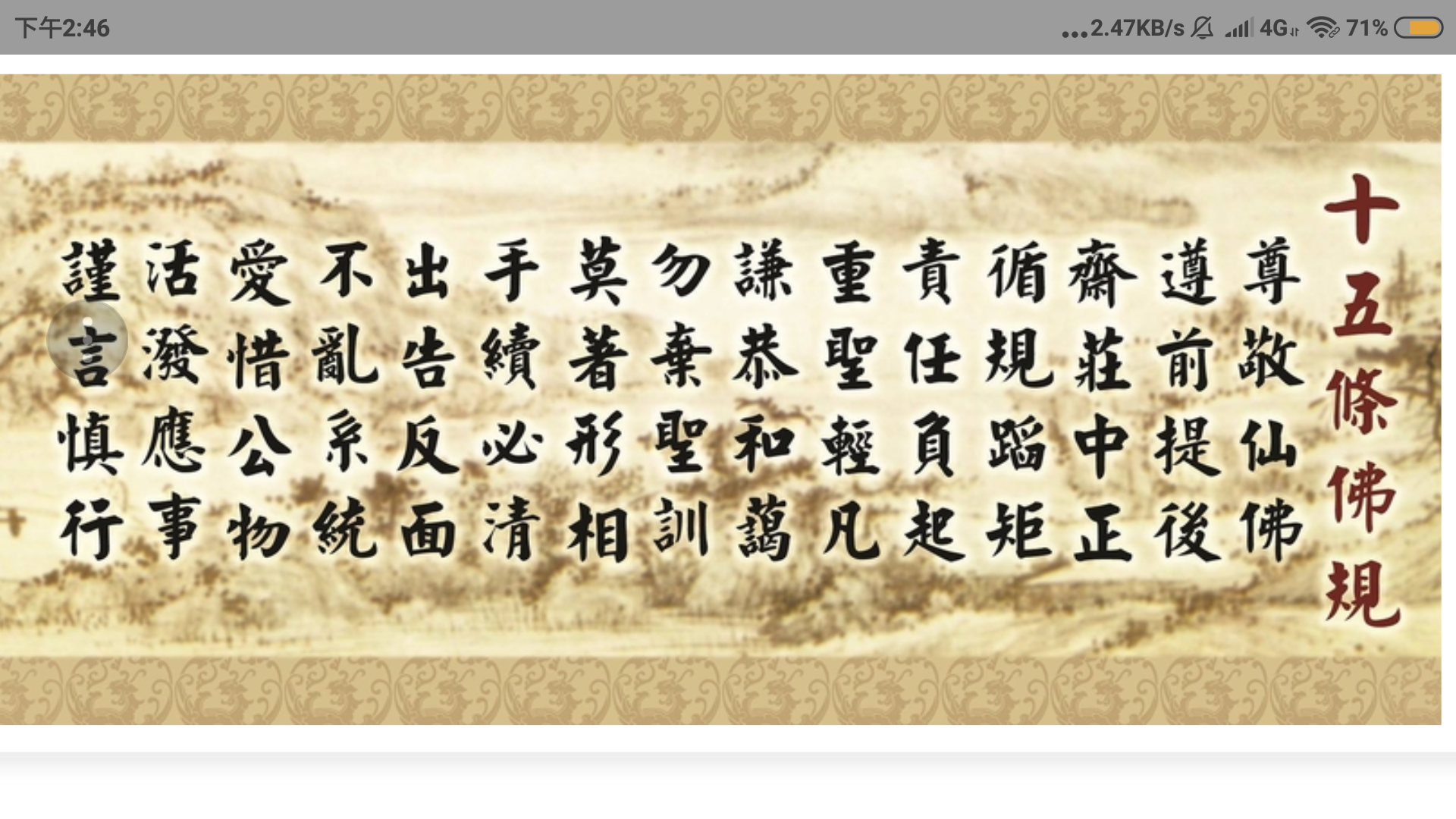 十條大願    悟見講
八、不可洩露天機
㈠濟公老師白話訓
最接近的是三寶。為什麼不能隨便洩漏，因為你若隨便告訴別人，隨便傳就沒有尊貴性，為了表示鄭重，與三寶的尊貴，佛燈點著的時候，才能說，否則就是洩漏天機。
㈡三天主考慈訓
八嘆修道不慎言                  天機密寶隨便談自古明師難得遇                   無字眞經誰敢言
三教聖人尚嚴守               何況俗子凡夫間望諸弟妹莫欺天                      洩漏天機罪難擔
十條大願    悟見講
九、不可匿道不現
㈠濟公老師白話訓
求道這麼好，不告訴別人即是自私，這叫做匿道不現。不能自己獨得好的東西，要讓更多的人知道，好東西，要跟好朋友分享。
㈡三天主考慈訓
九嘆修道無慈心                   匿道不現誤原人天本無言賴人勸                 人若不勸道何聞
回想自己求道日              豈非前人渡迷津從來成佛因渡世                   己立立人道同聞
十條大願    悟見講
十、(乾)要量力而為(坤)要誠心修煉
㈠乾道要量力而為
濟公老師説
沒有相當的能力，硬要做那麼多既是。譬如你能挑十斤，偏要挑二十近挑不起來，這叫不量力而為者。
㈡坤道要誠心修煉
㈠濟公老師白話訓
又在修道，也到佛堂，但是脾氣毛病沒改，修養也沒進步，就叫做沒有實地修練。
十條大願    悟見講
㈢三天主考慈訓
十嘆修道心多虧            誰肯前進量力為情枷愛鎖看不破                 視財如命奇貨居
良辰佳景赴流水               茍安怠縮誤時機望諸弟妹休自欺                    良辰錯過難再遇
十條大願    悟見講
十一、天譴雷誅
其意有二
㈠一是受上天的處罰，也就是因果報應，照個人累世以來，所造的因果，受應有的果報。
㈡天譴雷誅：也可説是，受良心的譴責，心常感不安。
十條大願    悟見講
什麼是天譴和雷誅呢?
天譴雷誅，俗言就是五雷轟身，雷者陽之剛也，五雷者，天雷，地雷，陽雷，陰雷，法雷是也。
天雷：如含羞逞憤，耳燒面熱，非天雷發動乎？
地雷：行為不正，欲前不前，非地雷發動乎？
陰雷：陰謀暗算，坐臥不安，非觸動陰雷乎？
陽雷：越禮犯分，心膽驚惶，非觸動陽雷乎？
法雷： 其他種種不法，心思擾亂，夢魂顛倒，非激起法雷乎？
十條大願    悟見講
十二、結論
濟公老師説
十條大願真重要，要記清楚，時時刻刻反省這十條。
㈡三天主考慈訓
趁此佳期尚未盡            捨財捨法捨無畏十條大愿依此進                  了愿歸根返瑤西
悟見信箱 myoktw@gmail.com
微信 ID      myoktw
天道文化網   myoktw.com
天道講座
國際站 y.myoktw.com           大陸站 u.myoktw.com